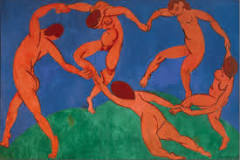 Fauvism
FF
Fauvism
La Danse II By Henri Matisse
CubismPablo PicassoGuernica
ImpressionismClaude Monet. Soleil Levant
ExpressionismPaul Klee. Castle and Sun
DadaismSalvador Dali. The Persistence of Memory